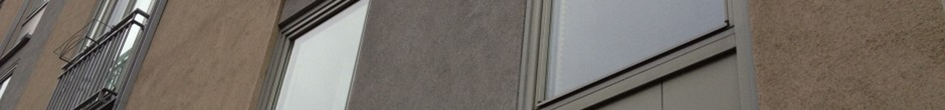 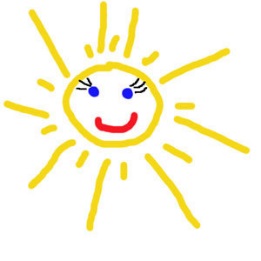 OBS! 
Vi bestiller container – benytt anledningen til å kaste eget rusk samtidig NB! må sorteres!
Velkommen på DUGNAD onsdag 8.juli kl 17.30-19.30 + grilling Vi blir kjent med naboen og gjør det hyggeligere rundt oss Hva skal gjøres:Pusse og olje trebord og stoler på terrassenVaske terrassenVaske inngangspartiRydde i fellesareal ved bodene i kjellerRydde og støvsuge i garasjenRydde og kaste skrot i søppelromLuke, plante og gjødsle i fellesbedPlukke rusk og luke langs husveggen uteAndre oppgaver?Etterpå fyrer vi opp grill på terrassen. Styret kjøper inn enkel grillmat og drikke – de som ønsker noe annet, tar med selv.Velkommen til en hyggelig ettermiddag sammen!							Hilsen styret
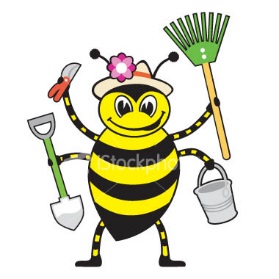 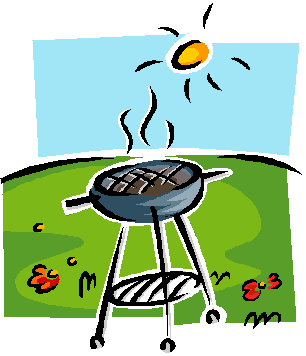 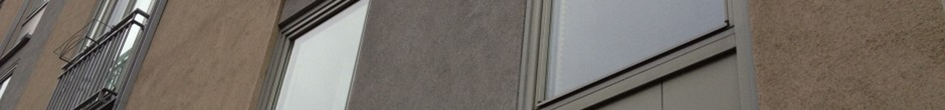